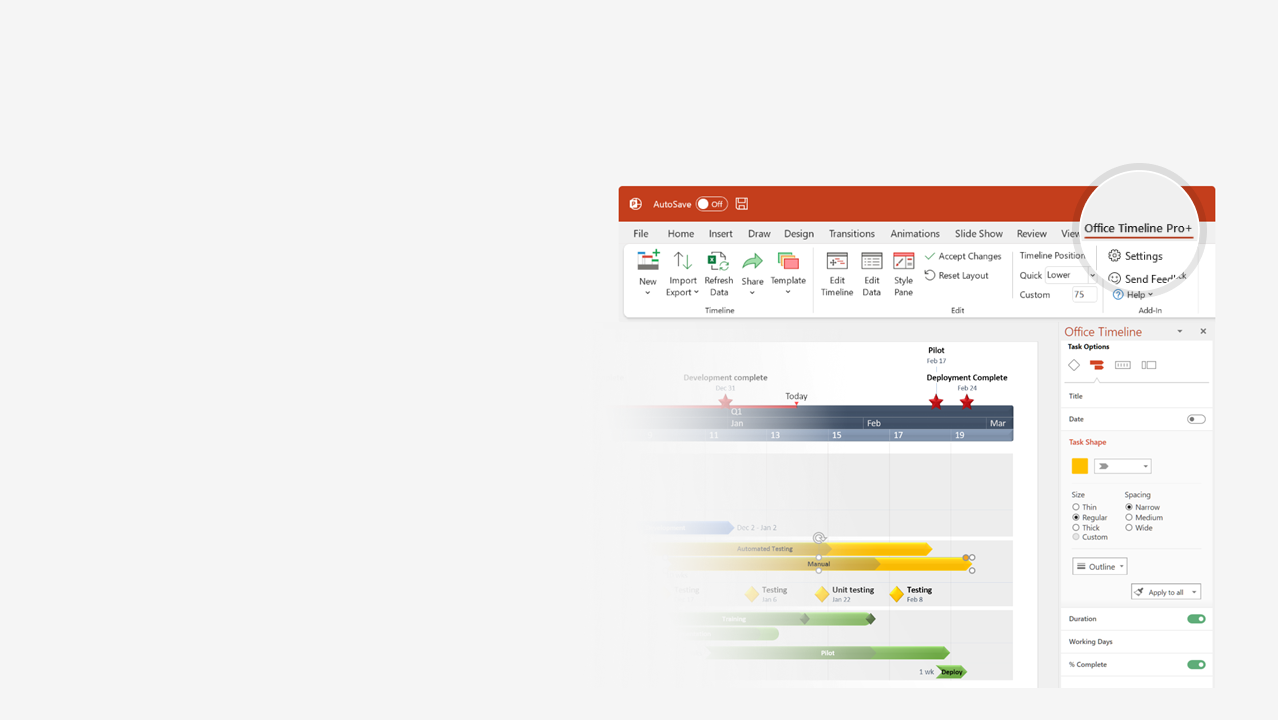 How to update this template in seconds
1
The Office Timeline add-in for PowerPoint will help you edit it with just a few clicks.
Get your free 14-day trial of Office Timeline here: https://www.officetimeline.com/14-days-trialRe-open this template, and create your impressive PowerPoint visual in 3 easy steps:
Click the Edit Data button on the Office Timeline tab.
Use the Data and Timeline views to edit swimlanes, milestones and tasks.
2
Click Save to instantly update the template.
3
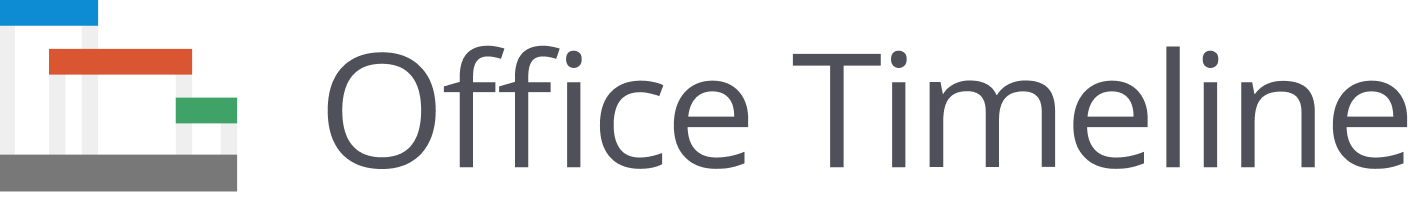 1973
2032
Today
Nintendo game consoles timeline
1973
1978
1983
1988
1993
1998
2003
2008
2013
2018
2023
2028
Color TV Game 6
Super NES
Panasonic Q
Wii
Wii U
NES Classic Edition
1977
1991
2001
2006
2012
2016
Consoles
NES
Nintendo 64
The GameCube
Wii Mini
1985
1996
2001
2012
Game & Watch
Game Boy
Virtual Boy
Game Boy Light
Gameboy Micro
New Nintendo 3DS + XL
1980
1989
1995
1998
2005
2014
Game Boy Pocket
Pokemon Pikachu
Nintendo DSi XL
1996
1998
2011
Pokemon Pikachu 2 GS
Game Boy Advance SP
Nintendo 2 DS
1999
2003
2013
Handhelds
Pokemon Mini
Game Boy Advance
Nintendo 3DS
1999
2001
2011
Nintendo DS
Nintendo DSI
2004
2008
Nintendo DS Lite
Nintendo 3DS XL
2006
2012
Nintendo Switch
Nintendo Switch OLED
2017
2021
Hybrids
Nintendo Switch Lite
2019
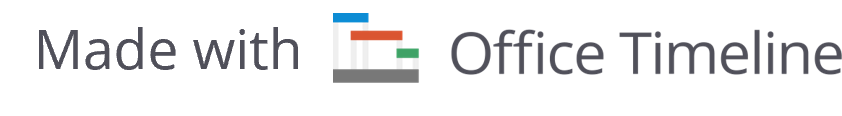